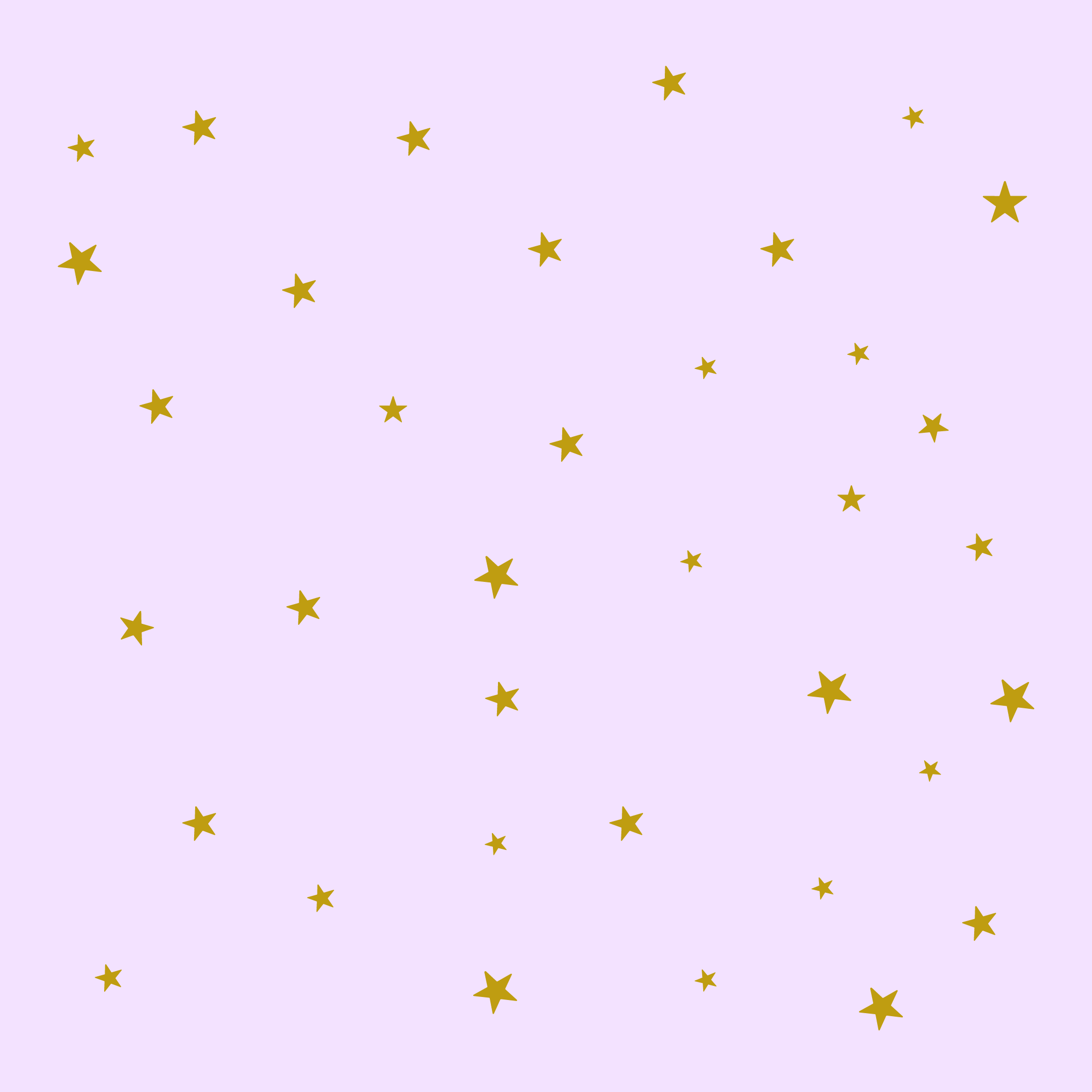 Anabella
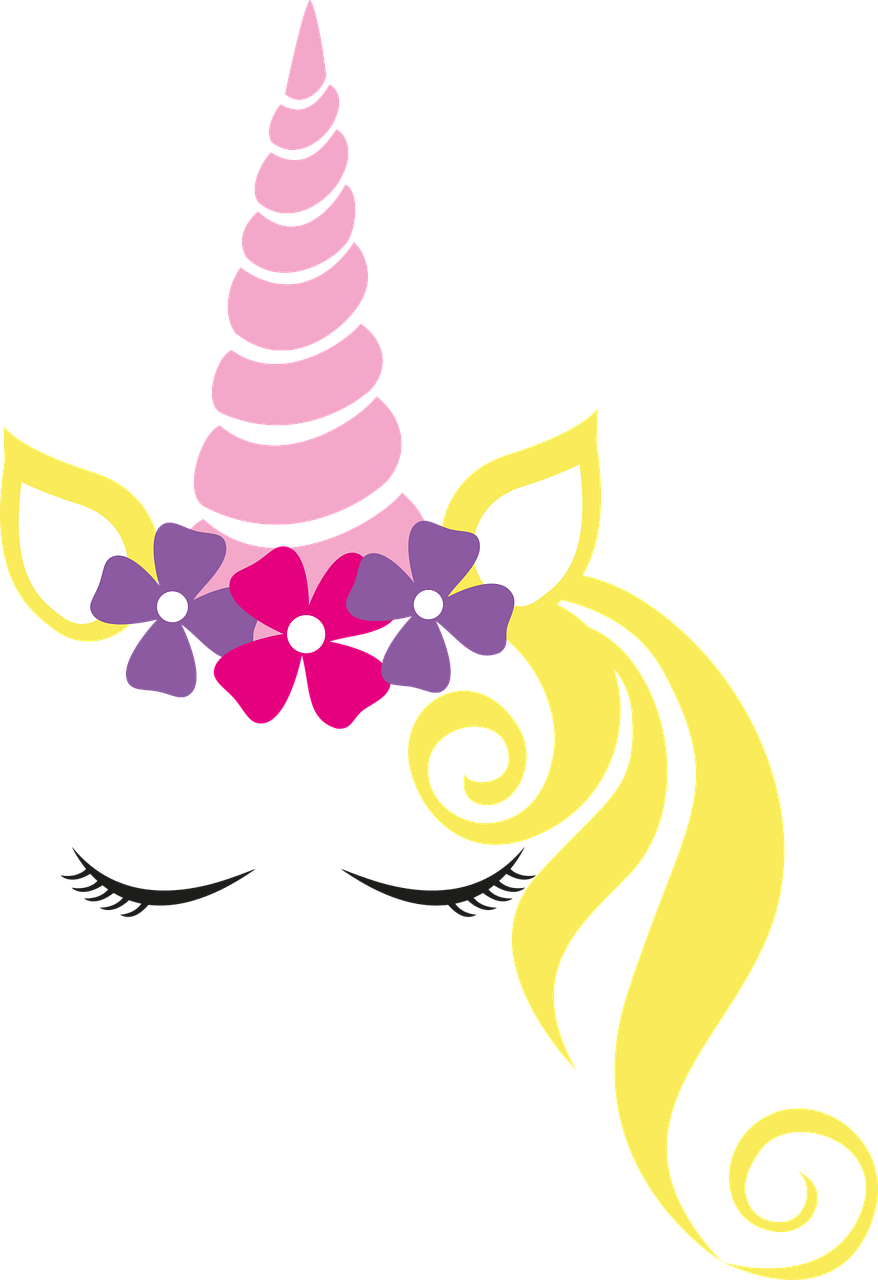 Cumplo
7
12. Marzo. 2021
14:00 hrs.
Salón Primavera Calle Fco. Aldama 88b, Col. El Madrigal